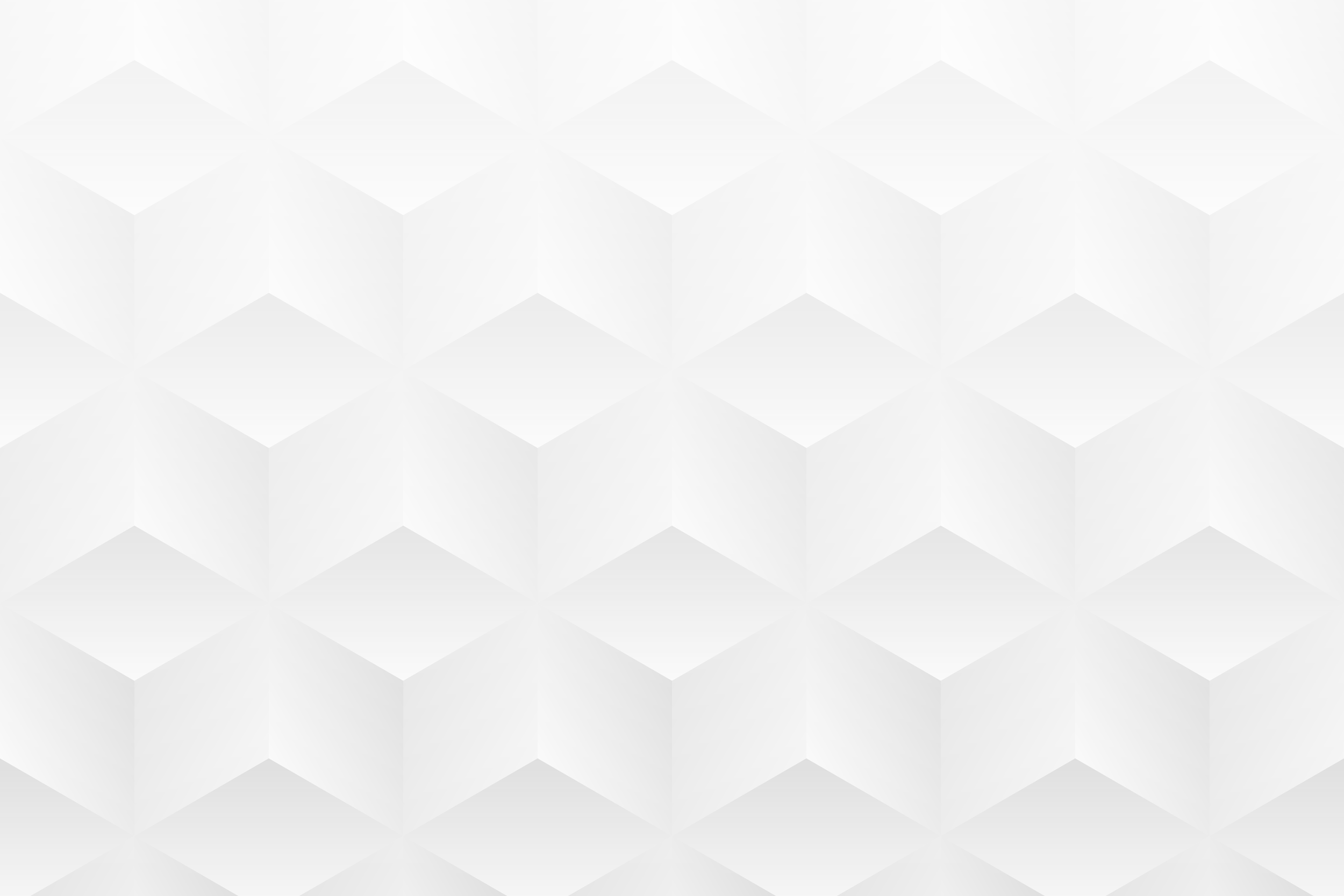 END-OF-YEAR MARKETING REPORT TEMPLATE EXAMPLE
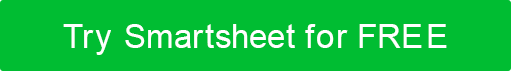 Use the End-of-Year Marketing Report Template in Excel to enter data that will populate the charts and graphs for your presentation.  Place screenshots of each element on the following slides to build out your End-of-Year Marketing Report Presentation.
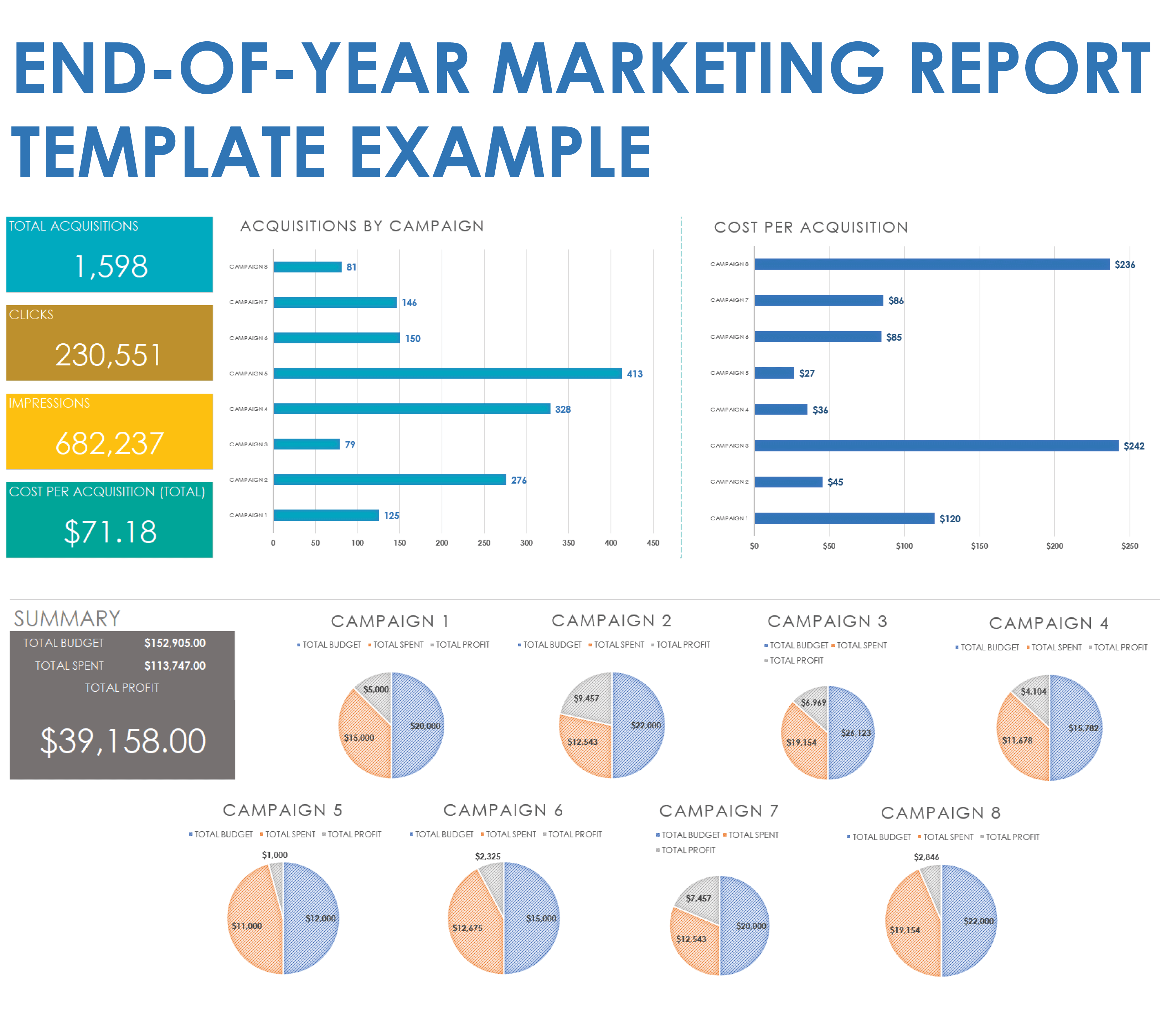 END-OF-YEAR MARKETING REPORT EXAMPLE PRESENTATION
PROJECT REPORT
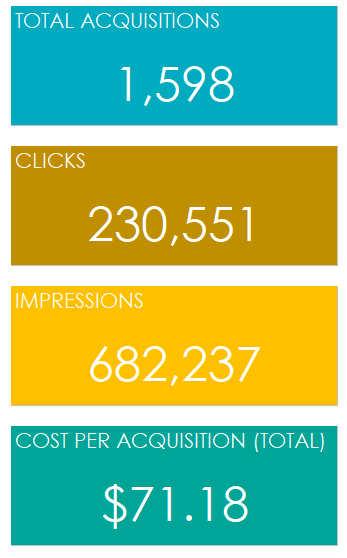 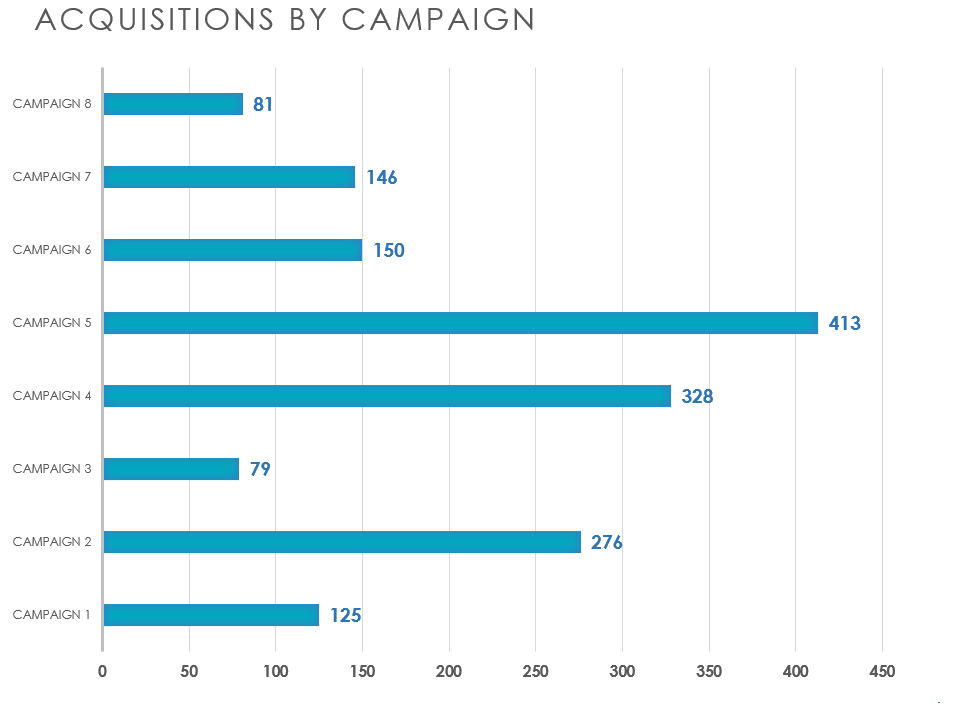 END-OF-YEAR MARKETING REPORT EXAMPLE PRESENTATION
PROJECT REPORT
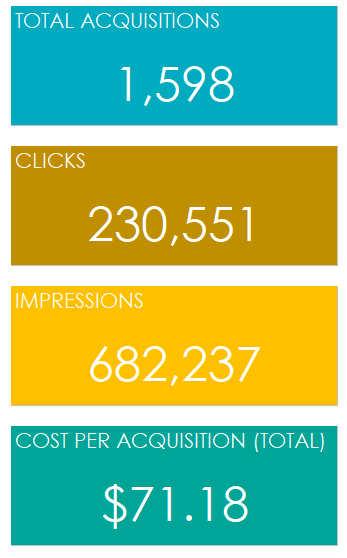 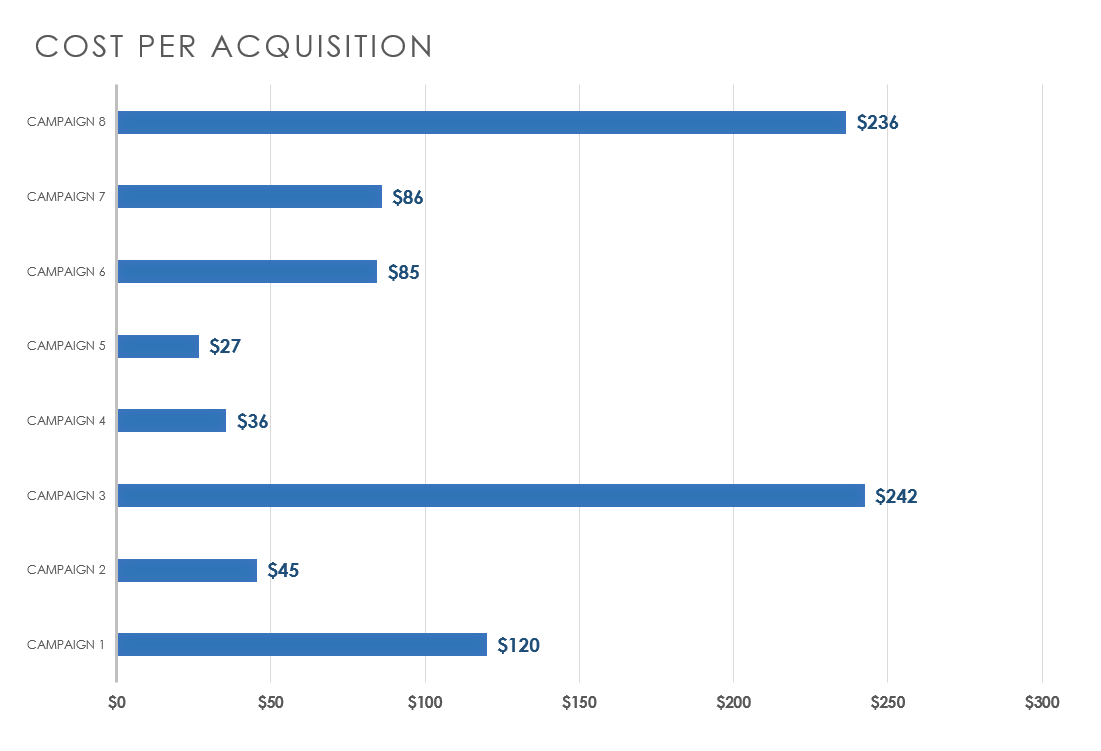 END-OF-YEAR MARKETING REPORT EXAMPLE PRESENTATION
PROJECT REPORT
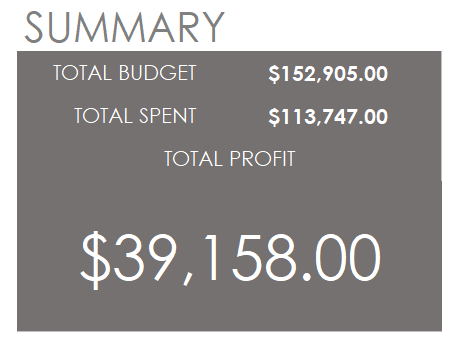 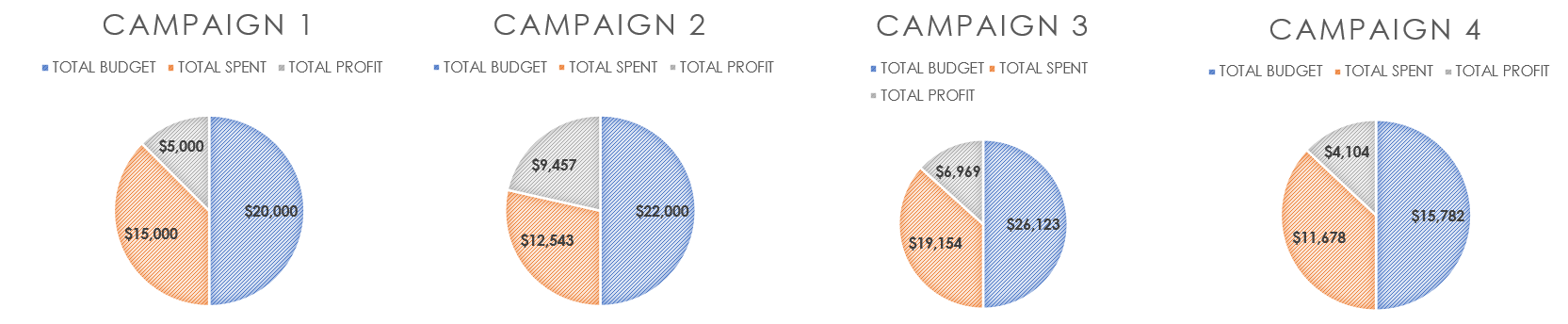 END-OF-YEAR MARKETING REPORT EXAMPLE PRESENTATION
PROJECT REPORT
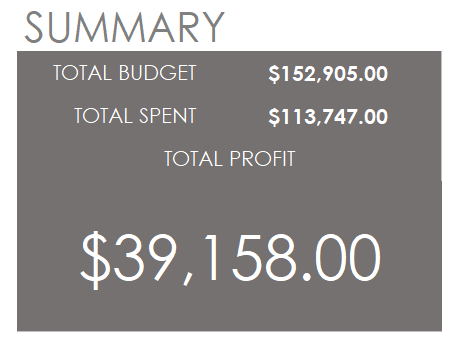 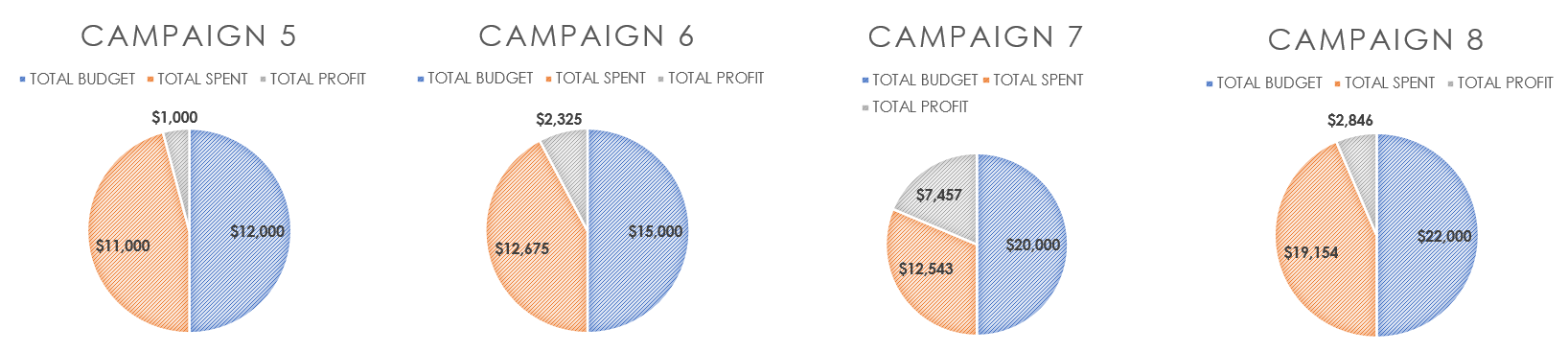 END-OF-YEAR MARKETING REPORT EXAMPLE PRESENTATION
PROJECT REPORT
PROJECT REPORT